Figure 1 Structure of ASD. We used computational pipelines and manual curation (top, pink) to create the modular ...
Nucleic Acids Res, Volume 34, Issue suppl_1, 1 January 2006, Pages D46–D55, https://doi.org/10.1093/nar/gkj031
The content of this slide may be subject to copyright: please see the slide notes for details.
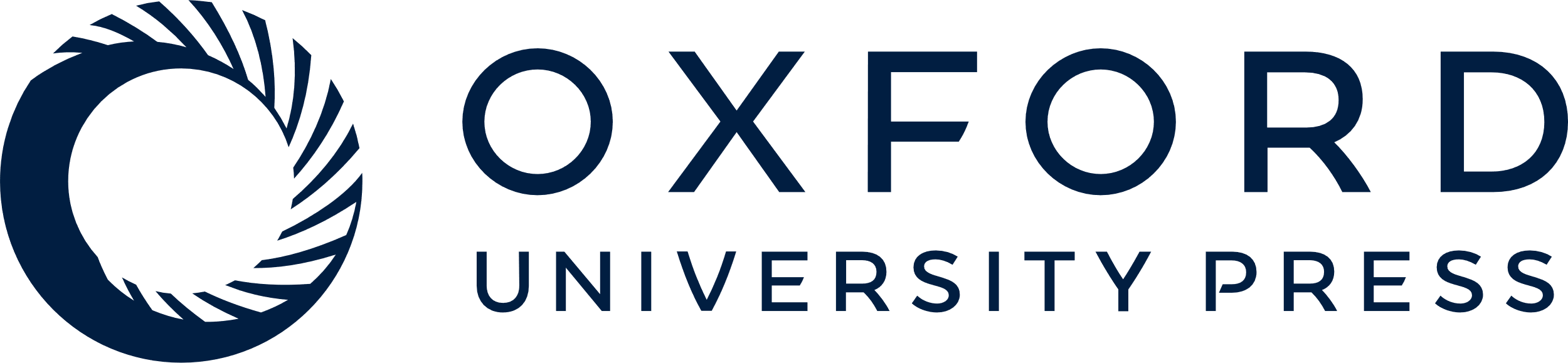 [Speaker Notes: Figure 1 Structure of ASD. We used computational pipelines and manual curation (top, pink) to create the modular databases of ASD (middle, blue). The individual databases are integrated, cross-linked and are available through a variety of interface tools (bottom, sky blue). Currently the databases are the computer generated Altsplice and the manually-curated AEdb-Sequence, AEdb-Motif, AEdb-Function and AEdb-Minigene databases. The ASD data are integrated with Ensembl genome annotation system and is visible from Ensembl genome browser; Publicly-available databases on alternative splicing are accessible from ASD interfaces (top right, dark green) The databases are connected to analysis tools that are collected in the ASD workbench (middle right, grey).


Unless provided in the caption above, the following copyright applies to the content of this slide: © The Author 2006. Published by Oxford University Press. All rights reserved  The online version of this article has been published under an open access model. Users are entitled to use, reproduce, disseminate, or display the open access version of this article for non-commercial purposes provided that: the original authorship is properly and fully attributed; the Journal and Oxford University Press are attributed as the original place of publication with the correct citation details given; if an article is subsequently reproduced or disseminated not in its entirety but only in part or as a derivative work this must be clearly indicated. For commercial re-use, please contact journals.permissions@oxfordjournals.org]